Simulations of single-bunch  instability on the SPS flat top
Edgaras Radvilas
Supervisor – Alexandre Lasheen
1
Introduction
Simulations start at flat top (no ramp) with number of turns extended to 100 000 (2.304s) to detect slow growing instabilities
Initial bunch distribution is matched for given intensity and bunch length using the SPS impedance model
Two cases for impedance model :
Full SPS impedance model
SPS impedance model with all vacuum flanges removed
Simulations were run using Blond code (http://blond.web.cern.ch/) and SPS impedance model (J. Varela et al.)
2
Scan for instabilities
3
[Speaker Notes: calcEmittance = 2 / (hRF*omegao) * A * np.trapz(np.sqrt(H0 - potBunch), dx = phaseBunch[1] - phaseBunch[0])]
Criteria to determine the instability: RMS
, [s]
Bunch length obtained using RMS – unstable case
4
Criteria to determine the instability: FWHM
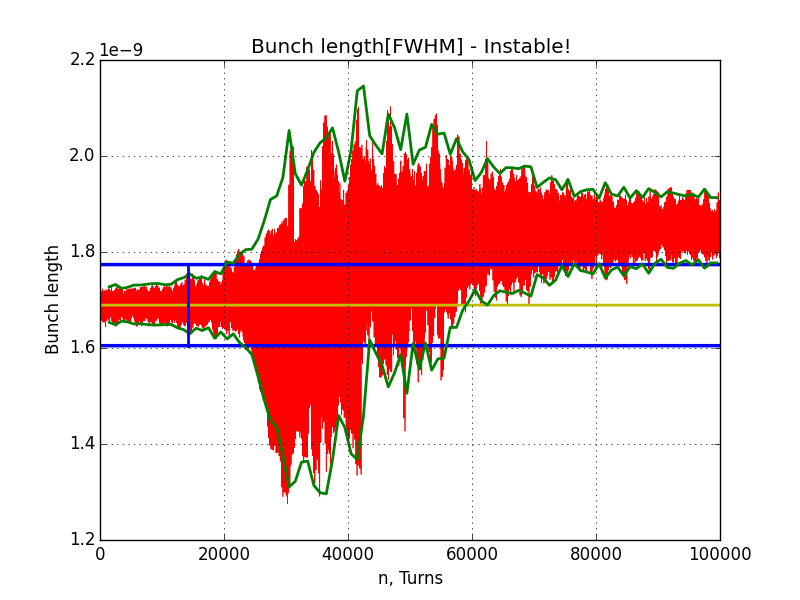 , [s]
Bunch length obtained using FWHM– unstable case
5
Bunch length defined by FWHM
Bunch length defined by RMS
6
Single RF synchrotron frequency distribution
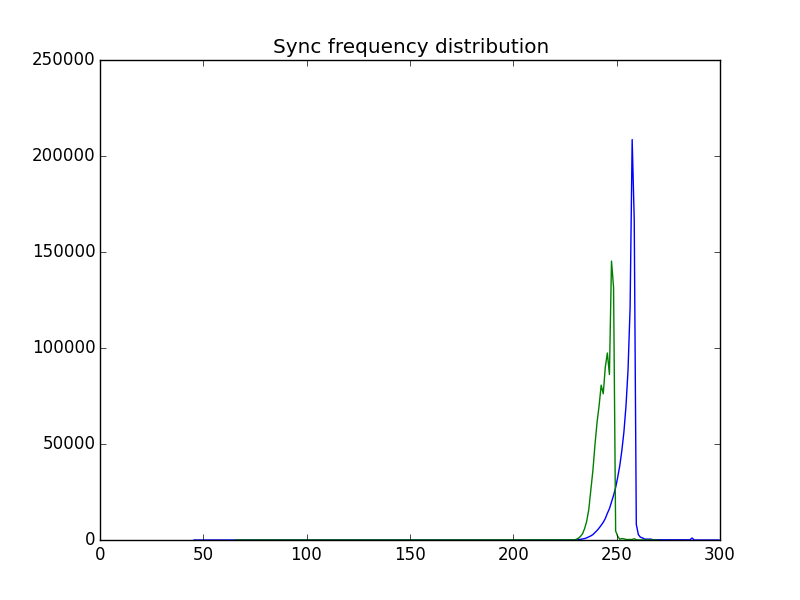 7
Single RF stability thresholds for different bunch distributions
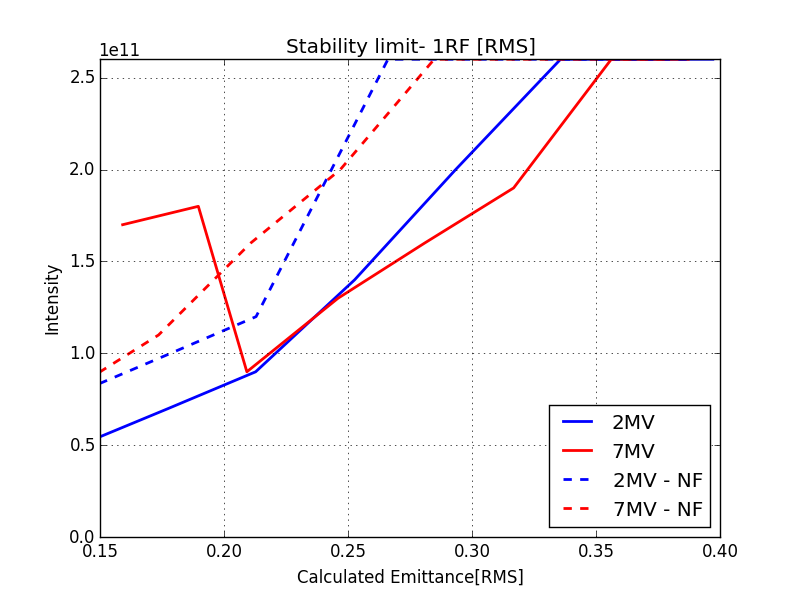 8
The effect of vacuum flanges on beam stability in single RF
With vacuum flanges = 2 MV
Stability thresholds, V = 2, 7 MV
Without vacuum flanges, V = 2 MV
9
Effect of vacuum flanges on beam stability in double RF
With vacuum flanges removed , V = 2 MV
Stability thresholds, V = 2, 7 MV
Significant reduction of stability islands where observed
Stability threshold dependencies are more monotonic 
Removing vacuum flanges improves stability for all emittances
Removing vacuum flanges has more effect for 7 MV cases 
High voltage is always better for stability
10
Single RF
Double RF
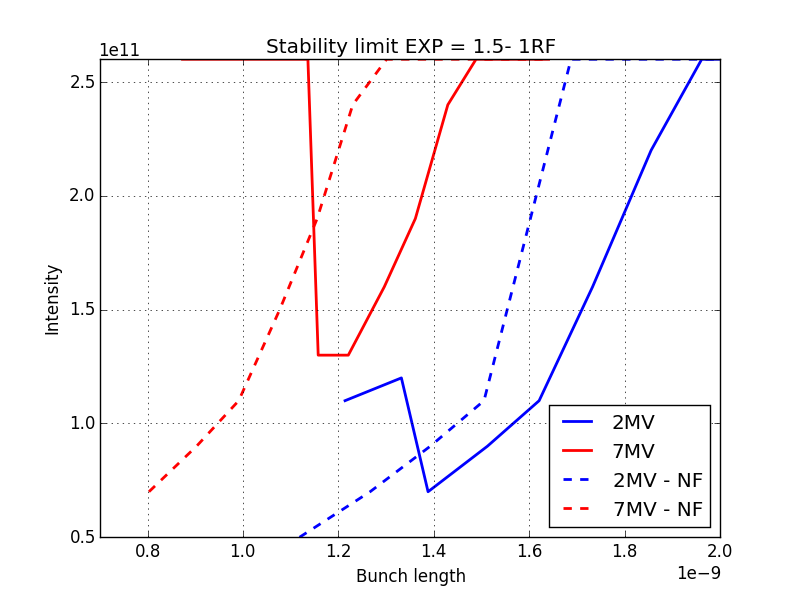 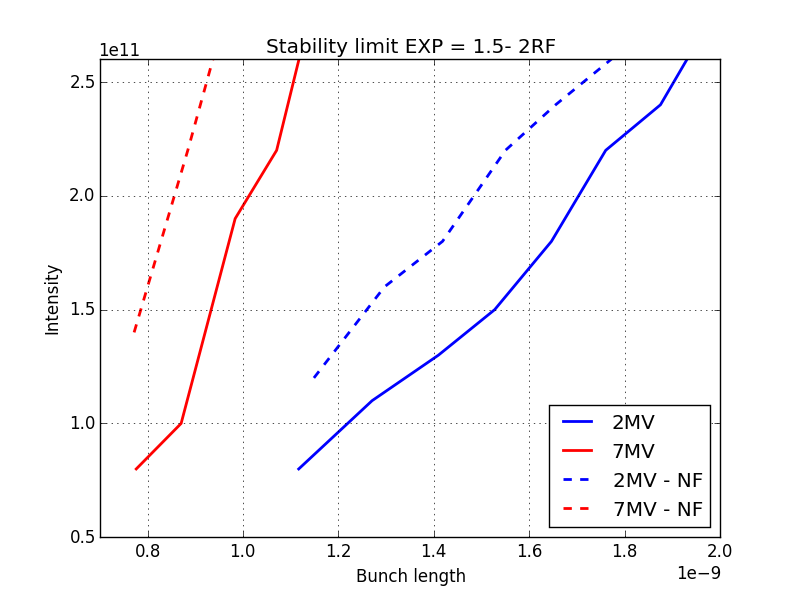 11
V = 7 MV
V = 2 MV
Stability islands disappear
Does not improve stability much overall
Single RF
Double RF
12
Summary
For single RF instability threshold dependencies are not always monotonic 
Stability islands are present due to effect of induced voltage on synchrotron frequency distribution
Removing vacuum flanges:
In a double RF case increases instability threshold for 7 MV and less for 2 MV
For single RF system stability islands are more pronounced in 2 MV
For single RF system stability islands disappear for 7 MV case
Some stability islands might not even get through the ramp, that is why our next step is to do full ramp simulations
13